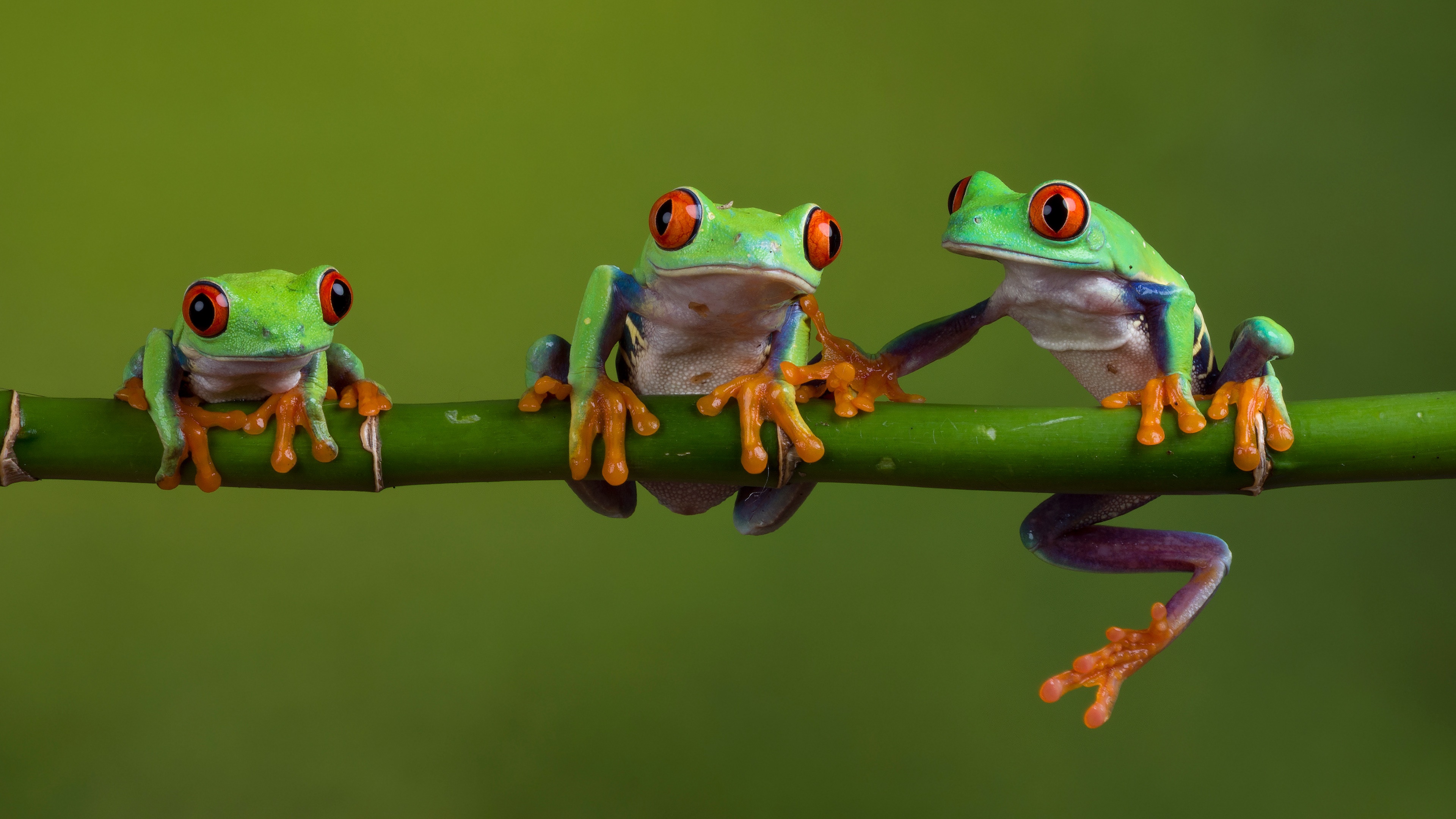 PŁAZY-KRĘGOWCE WODNO-LĄDOWE
Cele
przedstawia cechy wspólne płazów,
określa płazy jako zwierzęta zmiennocieplne,
przedstawia sposób rozmnażania i rozwój płazów,
opisuje przystosowania płazów do życia w wodzie i na lądzie,
wyjaśnia znaczenie płazów w przyrodzie i dla człowieka.
Środowisko życia płazów
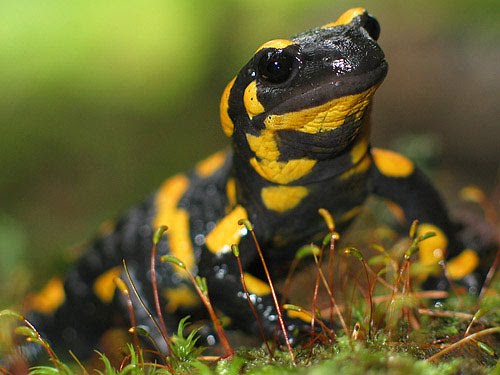 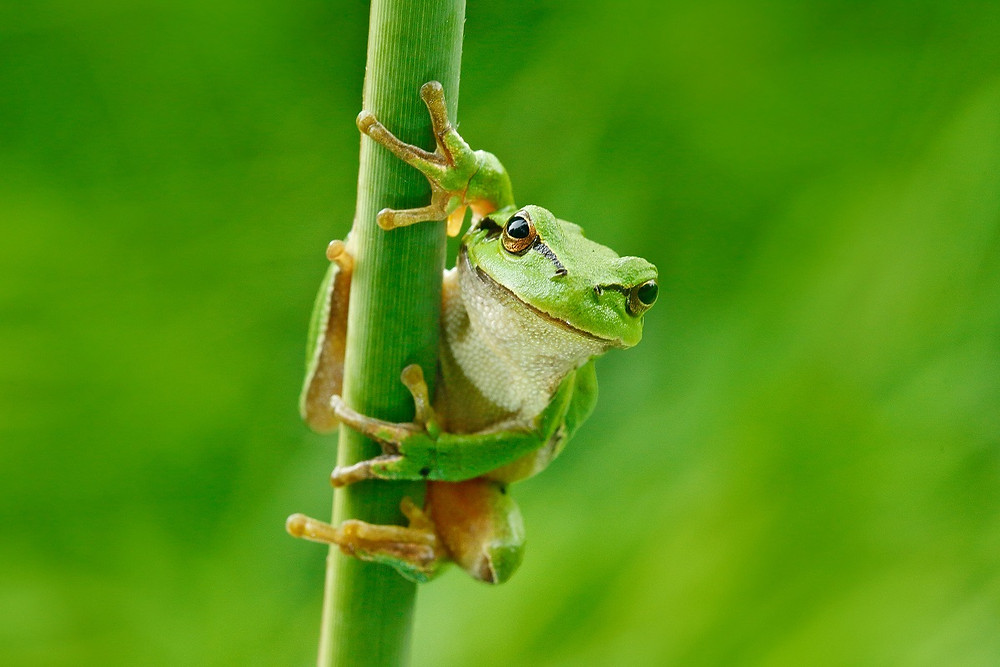 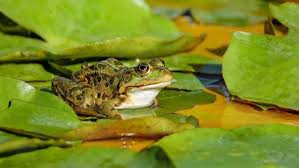 Płazy to zwierzęta kręgowe, dwuśrodowiskowe (ziemno-wodne). Oznacza to ze część życia spędzają w wodzie, część natomiast na lądzie. Są to zwierzęta zmiennocieplne i drapieżne. Są aktywne głównie o zmierzchu i nocą, gdy wilgotność powietrza jest większa. Zawsze starają się być blisko wody lub w miejscach wilgotnych dlatego, że ich skóra jest niedostatecznie zabezpieczona przed wysychaniem. W ciągu dnia chowają się m.in. w różnych szczelinach, pod liśćmi i kamieniami.
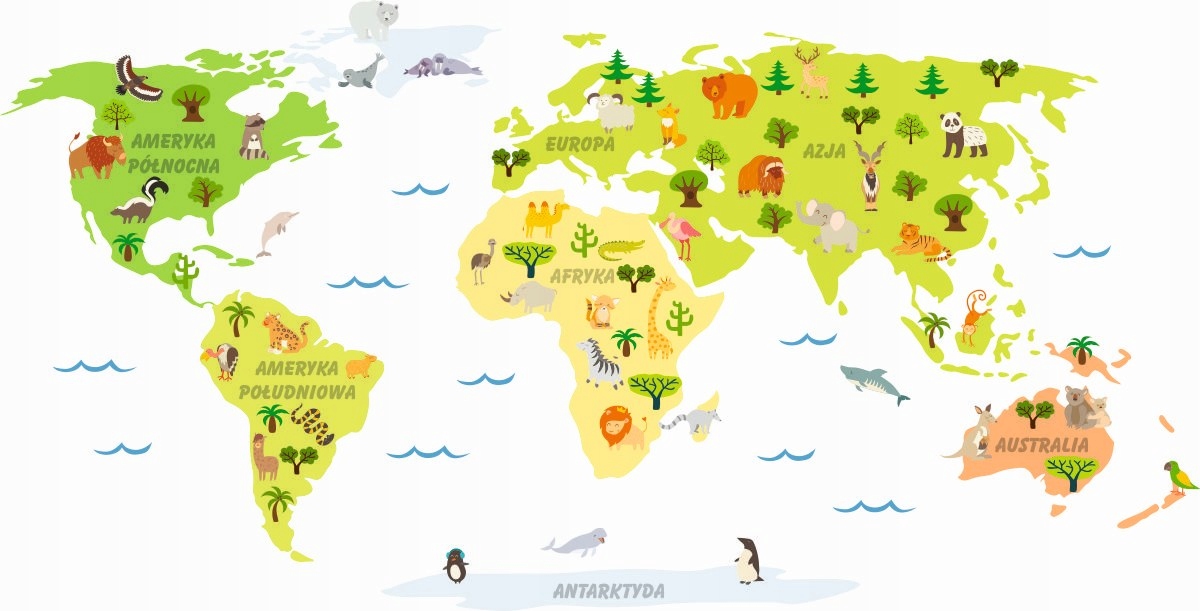 NIGDY NIE WYSTĘPUJĄ 
W MORZACH I OCEANACH !!!
Czy płazy mogą występować na Antarktydzie?
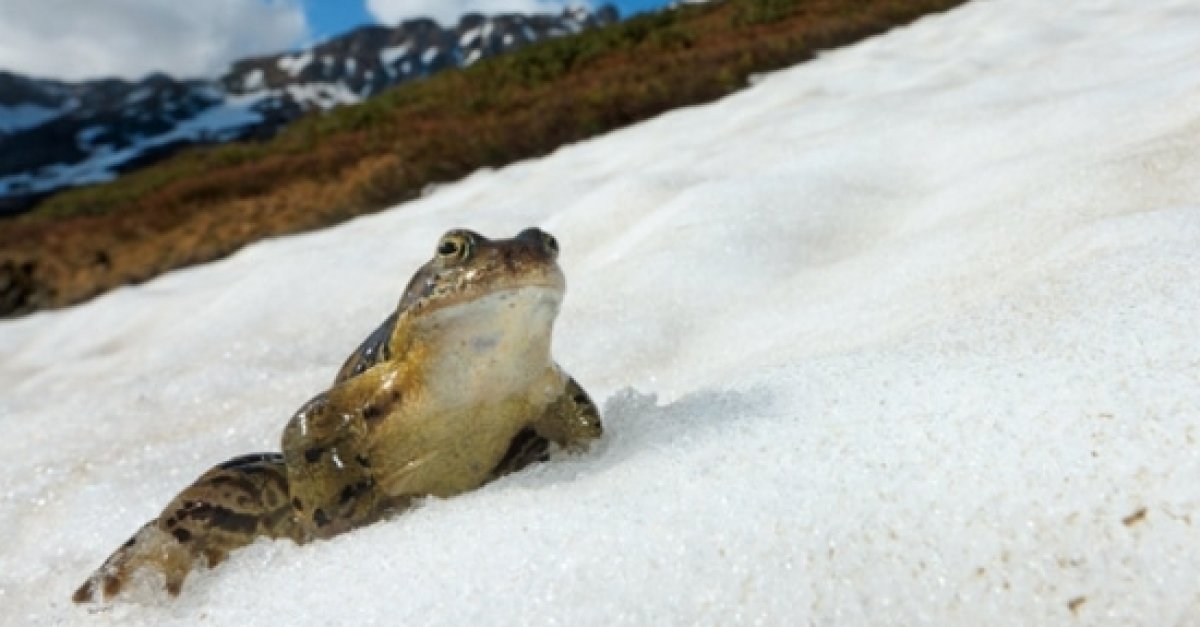 Zmiennocieplność
ODRĘTWIENIE ZIMOWE U PŁAZÓW
Hibernacja to  proces życiowy polegający na wyłączeniu termoregulacji, znacznym spowolnieniu procesów życiowych                      i obniżeniu temperatury ciała, zwiększający tolerancję organizmu wobec niesprzyjających warunków środowiskowych. Organizmy zdolne do przechodzenia w stan hibernacji nazywane są hibernatorami. Aby przetrwać zimę żaby najczęściej zagrzebują się w ziemi lub wchodzą do różnych naturalnych schronień jak np. zagłębienia pod kamieniami i konarami drzew (robi tak  np. żaba jeziorowa). A inne, jak chociażby żaba śmieszka zimują na dnie dużych, głębokich zbiorników wodnych wybierając zazwyczaj miejsca zaciszne i muliste. Mogą również zimować pod brzegami (pod nawisami) w wolno płynących rzekach, również zagrzebując się tam w mule.
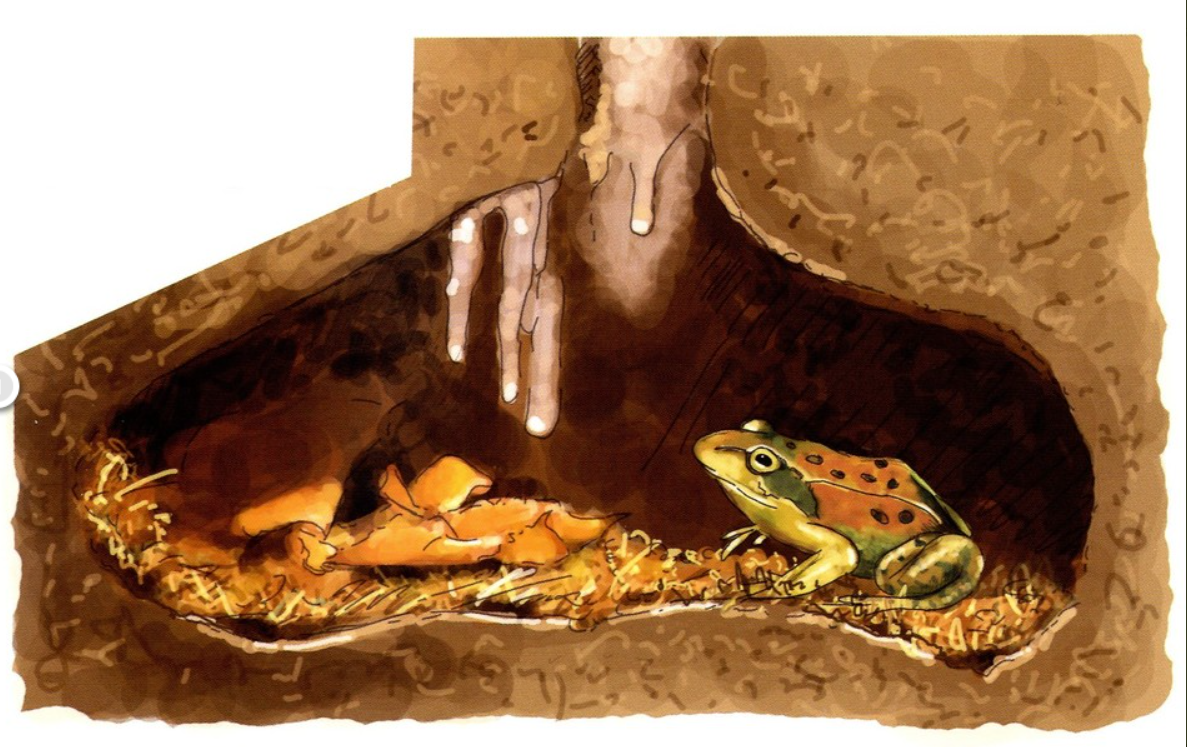 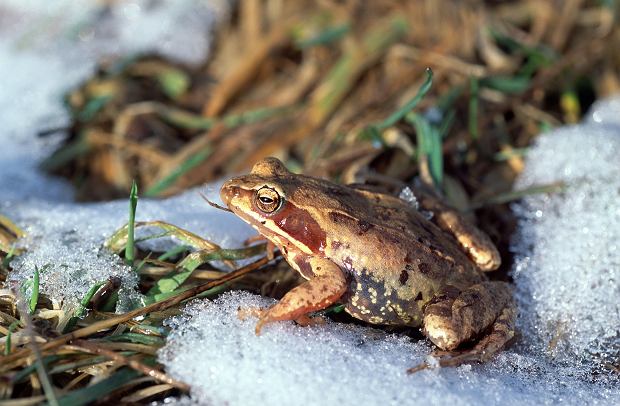 BUDOWA PŁAZÓW
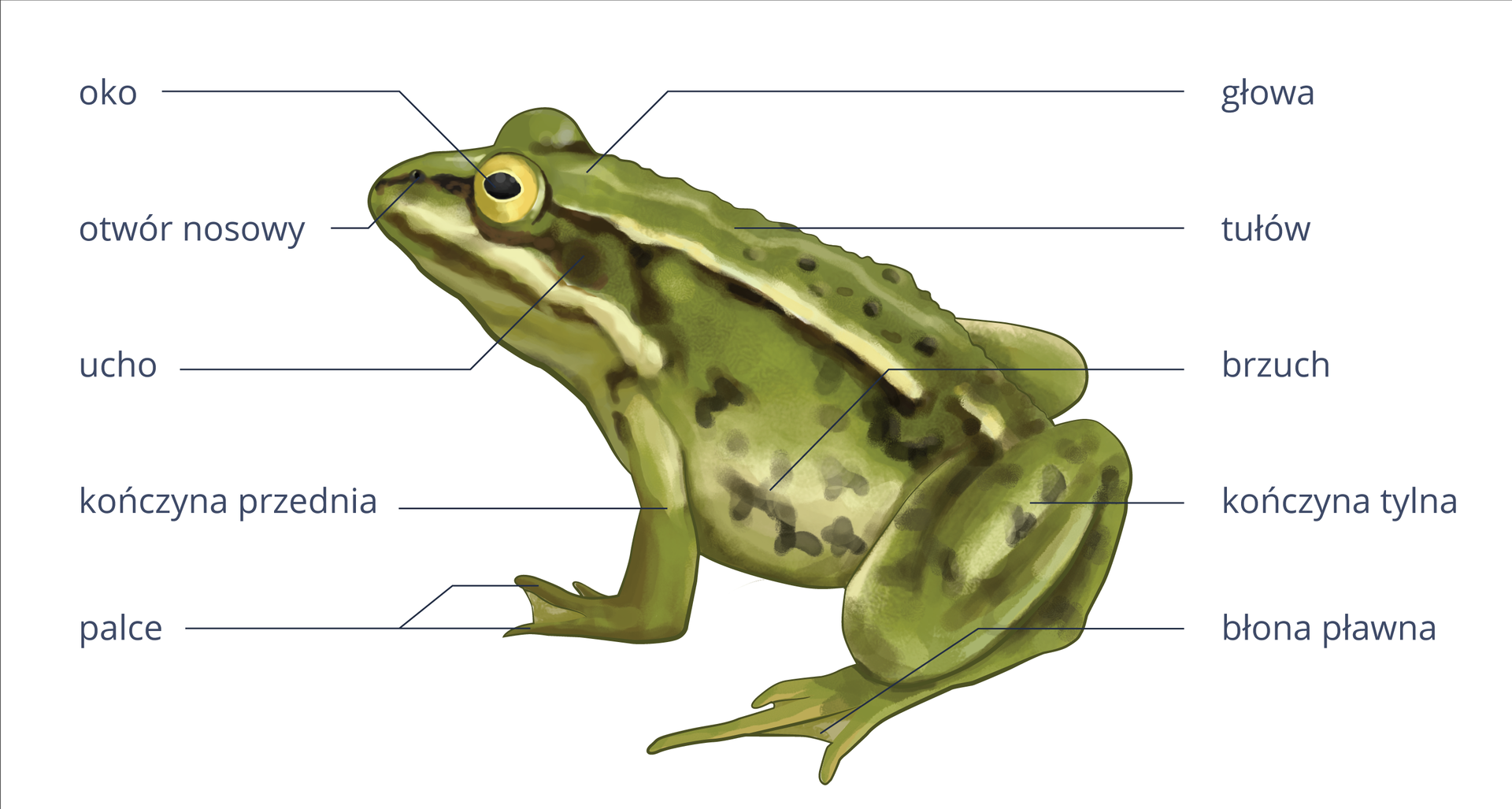 (z ruchomymi powiekami)
(Czteropalczasta)
(Pięciopalczasta)
jak się porusza w wodzie i na podłożu stałym,
jaki ma kształt ciała,
jakie jest położenie oczu i nosa
Powieki chronią oczy, oczyszczają i nawilżają je.
Cienka skóra umożliwia wchłanianie wody i wymianę gazową.
Gruba warstwa śluzu ułatwia pokonywanie oporu wody.
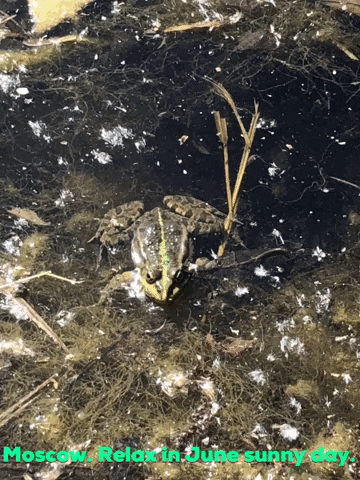 Nozdrza po górnej stronie głowy umożliwiają oddychanie.
Większość ma dwie pary kończyn zaopatrzonych w palce. 
Kończyny przednie są krótsze, służą do podpierania ciała.
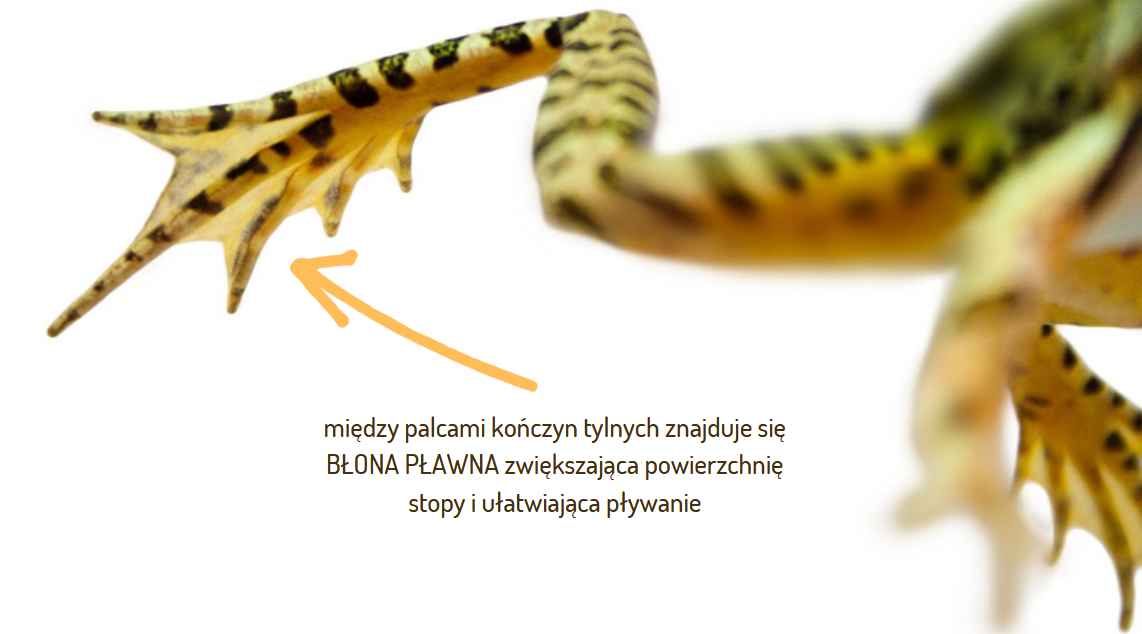 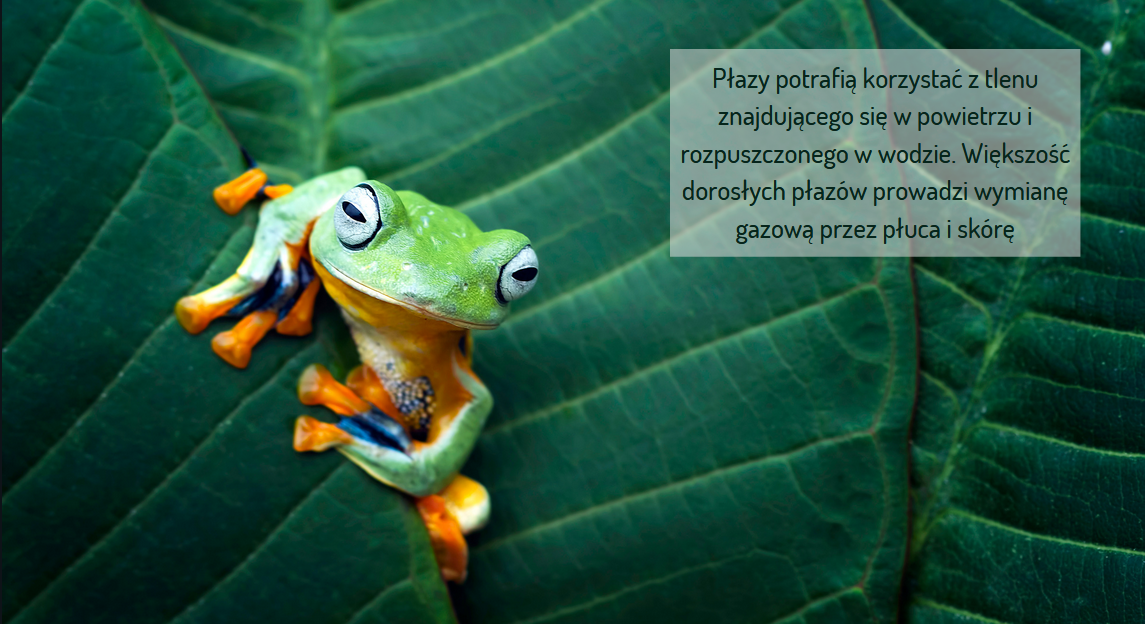 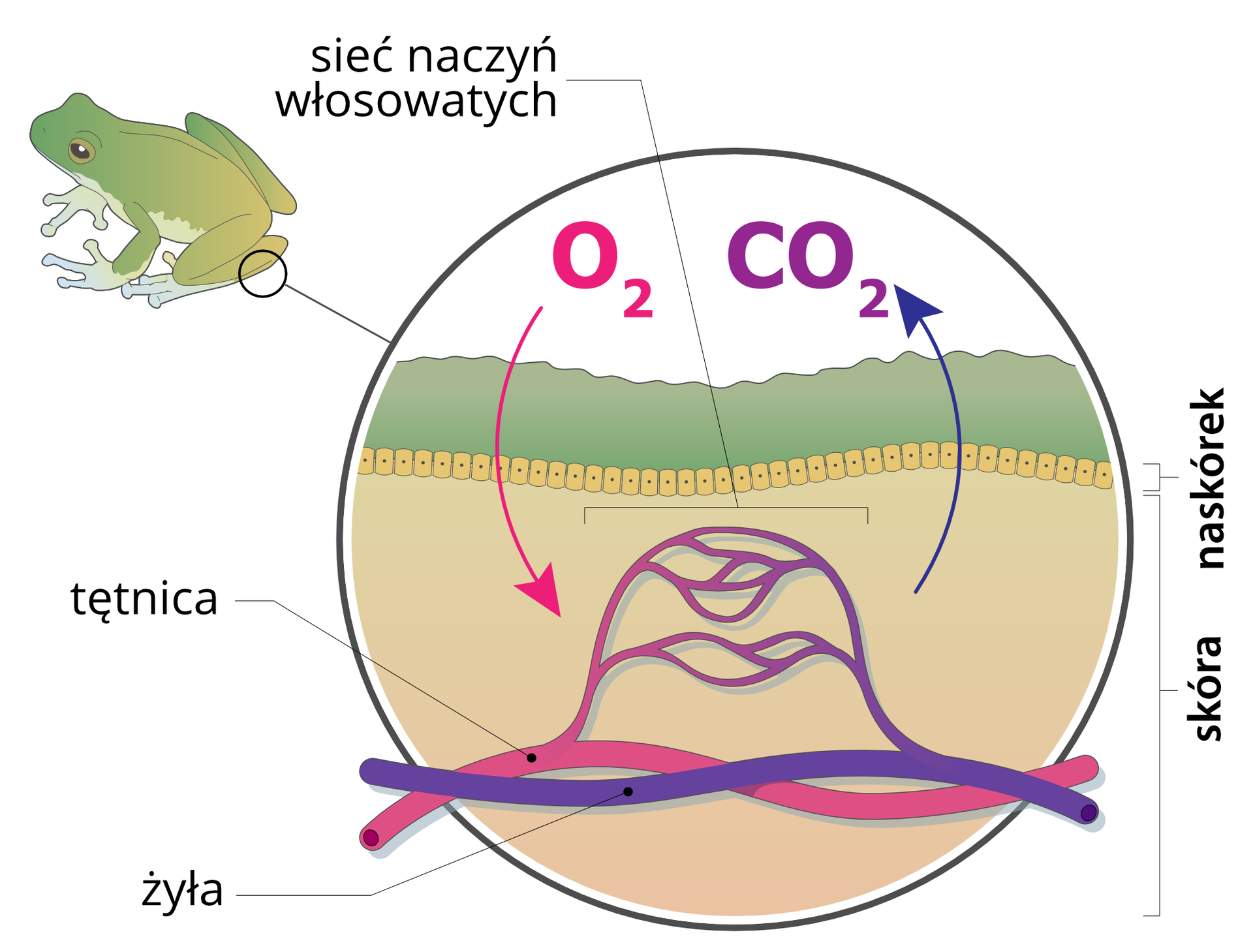 Wszystkie płazy posiadają nagą, pozbawioną łusek, cienką skórę. Jest ona silnie unaczyniona i wilgotna, co w znacznym stopniu wspomaga wymianę gazową. Warstwa śluzu chroni płazy przed wysychaniem na lądzie i ułatwia poruszanie się w wodzie, zmniejszając tarcie. U ropuch skóra wyposażona jest także w gruczoły jadowe.
https://zpe.gov.pl/a/plazy---zwierzeta-wodno-ladowe/DbCyM1YnM
WYMIANA GAZOWA U PŁAZÓW
Larwy płazów pobierają tlen z wody za pomocą skrzeli.
U dorosłych osobników w procesie wymiany gazowej biorą udział skóra i płuca. Powietrze tłoczone jest do płuc przez rytmiczne obniżanie i podnoszenie dna jamy gębowo‑gardzielowej.
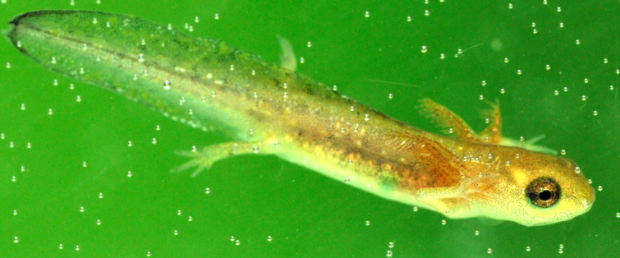 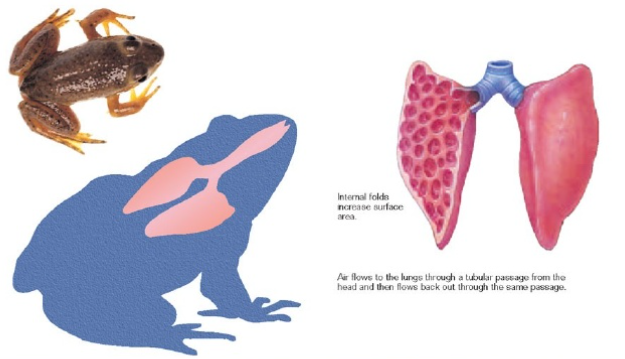 Dzięki temu, że skóra płazów jest cienka i porowata, mogą przez nią swobodnie przenikać cząsteczki gazów i woda. Silne ukrwienie skóry sprawia, że wymiana gazowa zachodzi na całej jej powierzchni. Tlen pobrany przez skórę do krwi przenoszony jest do wszystkich tkanek, a powstały w nich dwutlenek węgla jest transportowany do naczyń występujących pod skórą i usuwany na zewnątrz organizmu. Wydajnej wymianie gazowej sprzyja pokrycie ciała śluzem. Zapewnia to stałą wilgotność skóry i ułatwia przenikanie cząsteczek gazów, które rozpuszczają się w wodzie.
ODŻYWIANIE SIĘ PŁAZÓW
Żaby zwykle chwytają swoje ofiary za pomocą długiego, lepkiego języka.

W skład diety większości rodzimych gatunków płazów wchodzą owady, ślimaki, pająki, dżdżownice oraz drobne skorupiaki. 

Wśród żab, ropuch i traszek stwierdzono również przypadki kanibalizmu – zjadania osobników własnego gatunku. Larwy płazów bezogonowych żywią się głównie pokarmem roślinnym, który zeskrobują maleńkimi ząbkami położonymi w otworze gębowym.
ROZMNAŻANIE I ROZWÓJ PŁAZÓW
Rozwój płazów zachodzi w wodzie
W Polsce od marca do czerwca
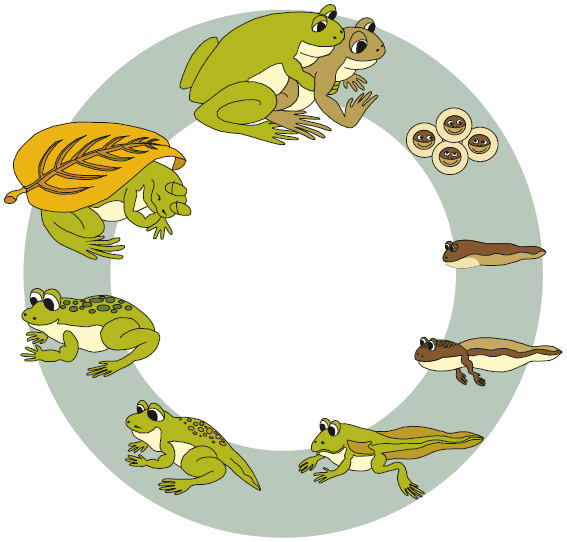 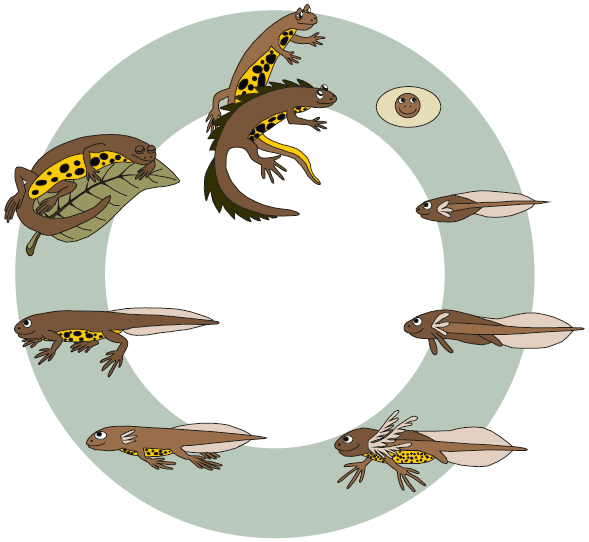 DOROSŁA 
TRASZKA
DOROSŁA 
ŻABA
SKRZEK
SKRZEK
ROZWÓJ ZŁOŻONY
ROZWÓJ ZŁOŻONY
METAMORFOZA
METAMORFOZA
Płazy są rozdzielnopłciowe
 Występuje u nich dymorfizm płciowy
Rozród zachodzi w środowisku wodnym
KIJANKA
KIJANKA
https://j.gifs.com/ROV8QR.gif
Płazy są przeważnie jajorodne
Z jaj wylęgają się larwy.
Larwy to kijanki
Kijanka oddycha skrzelami
Larwy nie są podobne do dorosłych
Zachodzi rozwój złożony
https://j.gifs.com/ROV8QR.gif
OPIEKA PŁAZÓW NAD POTOMSTWEM
„Samiec ropuszki  pętówki dla ochrony skrzekuzapętla go dokładnie wokół własnych nóg.Dopiero jak dojrzeją by zmienić się w  kijanki do wody wprowadza jaj dojrzałych sznur.”
„Samiec  grzbietoroda  zapłodnione jajawciska do  kieszeni   samicy na grzbiecie.To tam dojrzewają, zmieniając się w żabki,chronione przez matkę bezpieczne dzieci.”
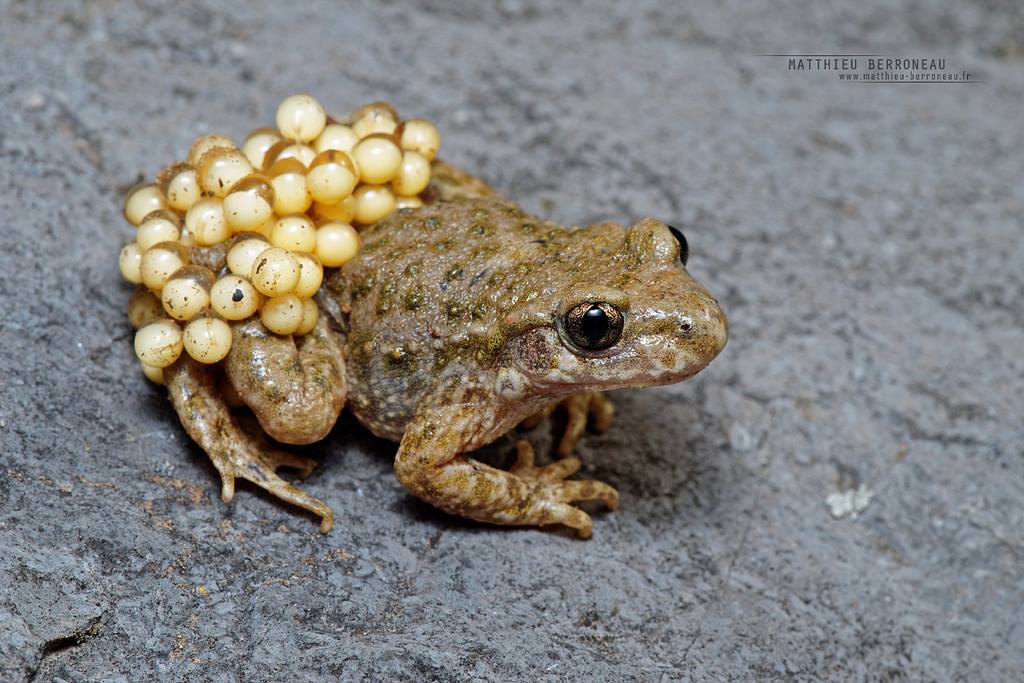 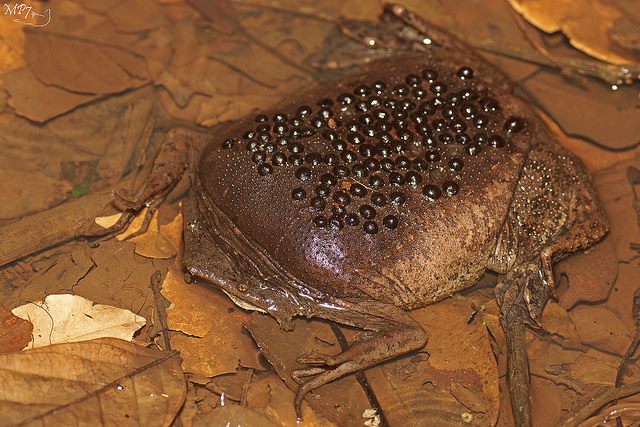 https://www.mozaweb.com/pl/Microcurriculum/view?azon=dl_155
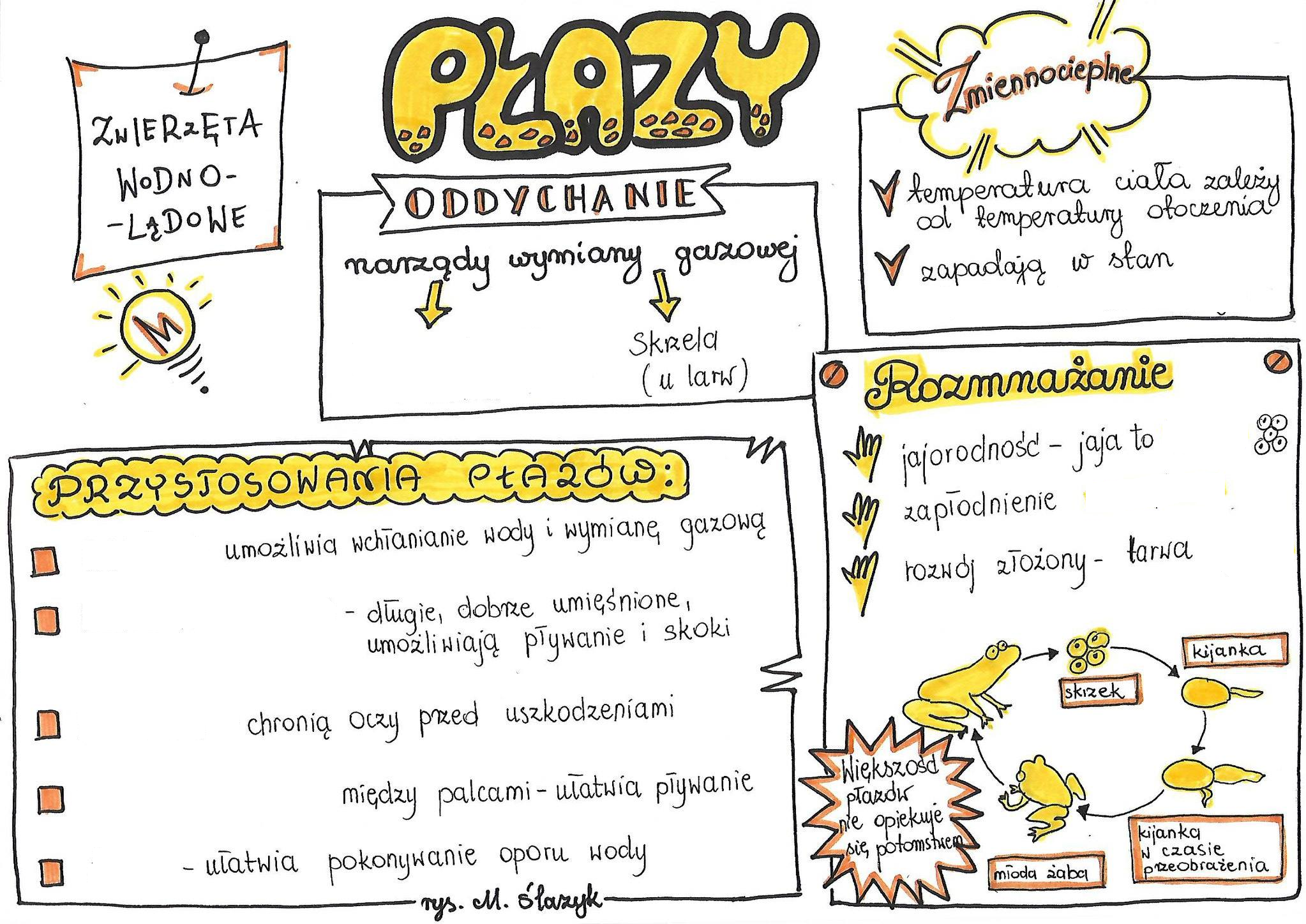 ZNACZENIE PŁAZÓW
ELEMENT ŁAŃCUCHA POKARMOWEGO
BIOINDYKATORY ZANIECZYSZCZENIA WÓD
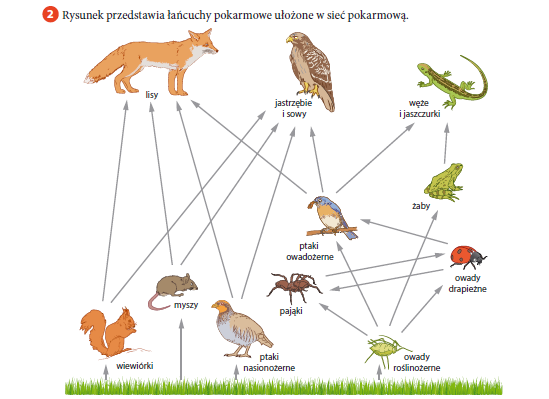 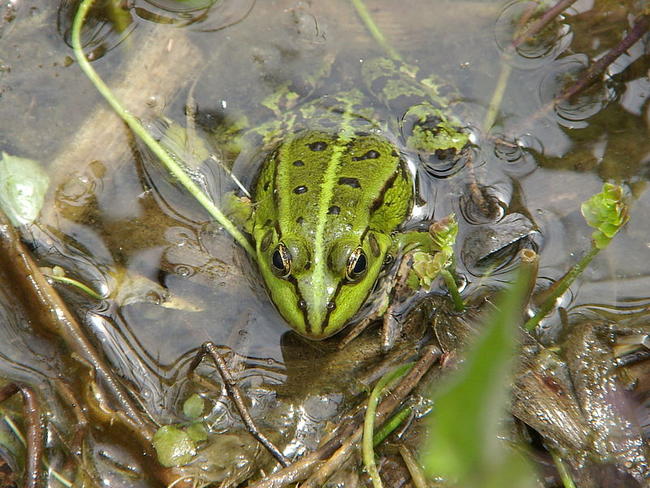 ZNACZENIE PŁAZÓW
POŻYWIENIE DLA LUDZI
JAD ROPUCH MA ZASTOSOWANIE W MEDYCYNIE
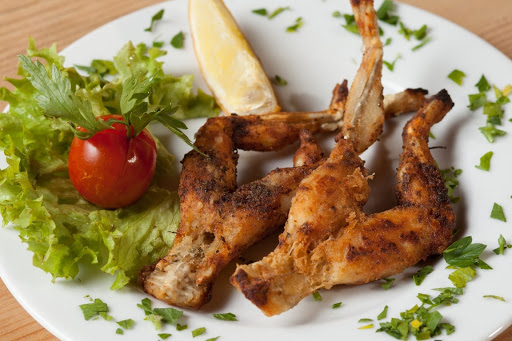 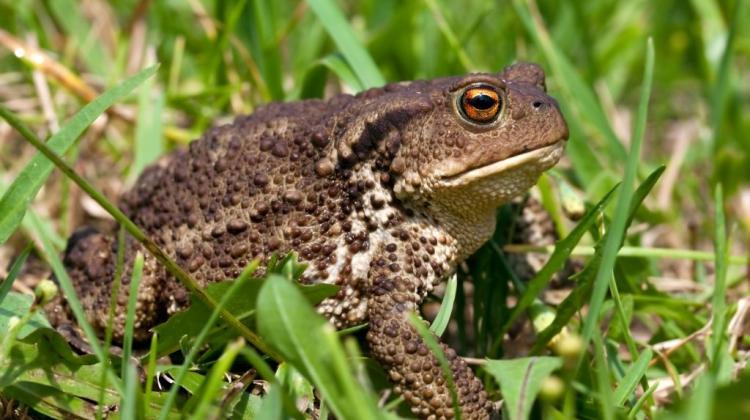 ZNACZENIE PŁAZÓW
SĄ WYKORZYSTYWANE DO BADAŃ MEDYCZNYCH I EKOLOGICZNYCH
OGRANICZAJĄ POPULACJĘ SZKODNIKÓW
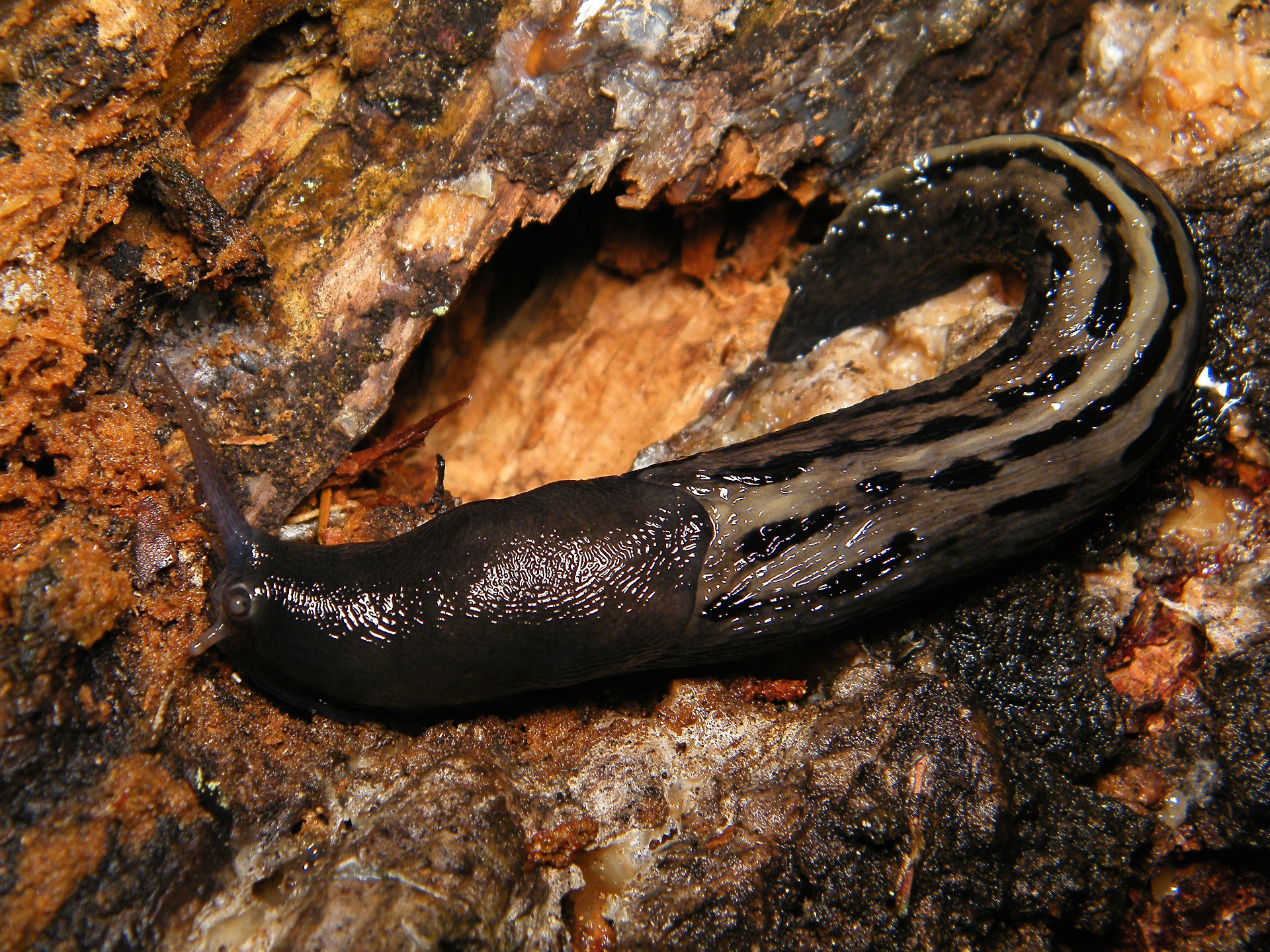 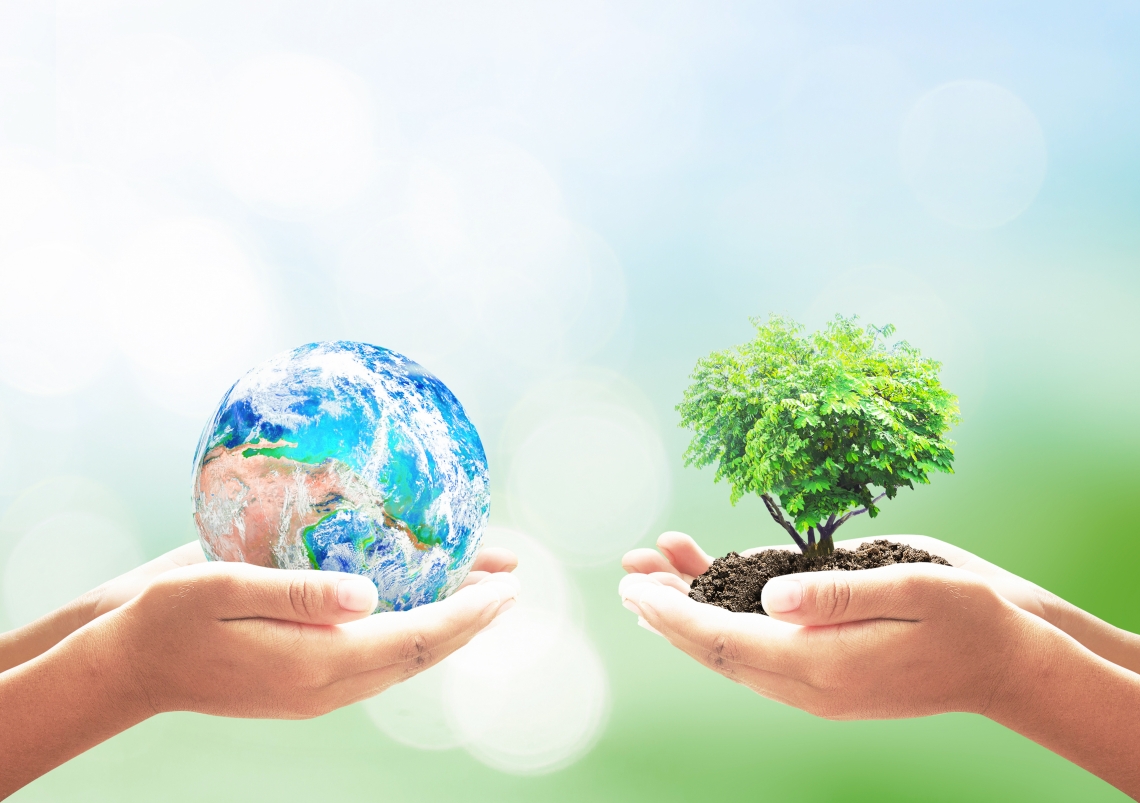 https://wordwall.net/pl/resource/14928213/p%C5%82azy
https://wordwall.net/pl/resource/12666338/biologia/p%c5%82azy-kr%c4%99gowce-wodno-l%c4%85dowe-kl-6
https://wordwall.net/pl/resource/890532/biologia/p%c5%82azy